Goel K, Barker CM, Lindenfeld J
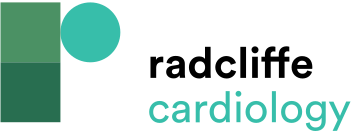 Reduction in All-cause Mortality with Current Therapies for Heart Failure
Citation: European Cardiology Review 2020;15:e22.
https://doi.org/10.15420/ecr.2019.08
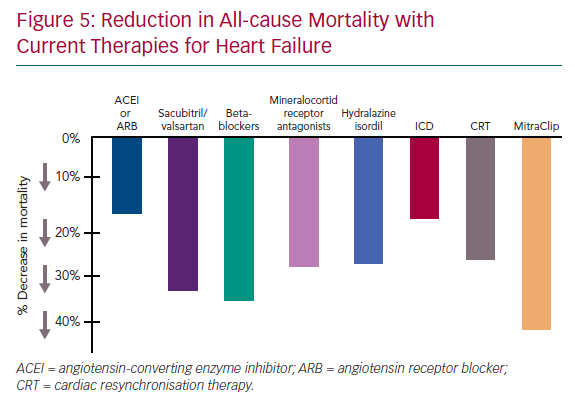